New Vaccines Introduction Prioritization and Sequencing Tool (NVI-PST)

Workplan template
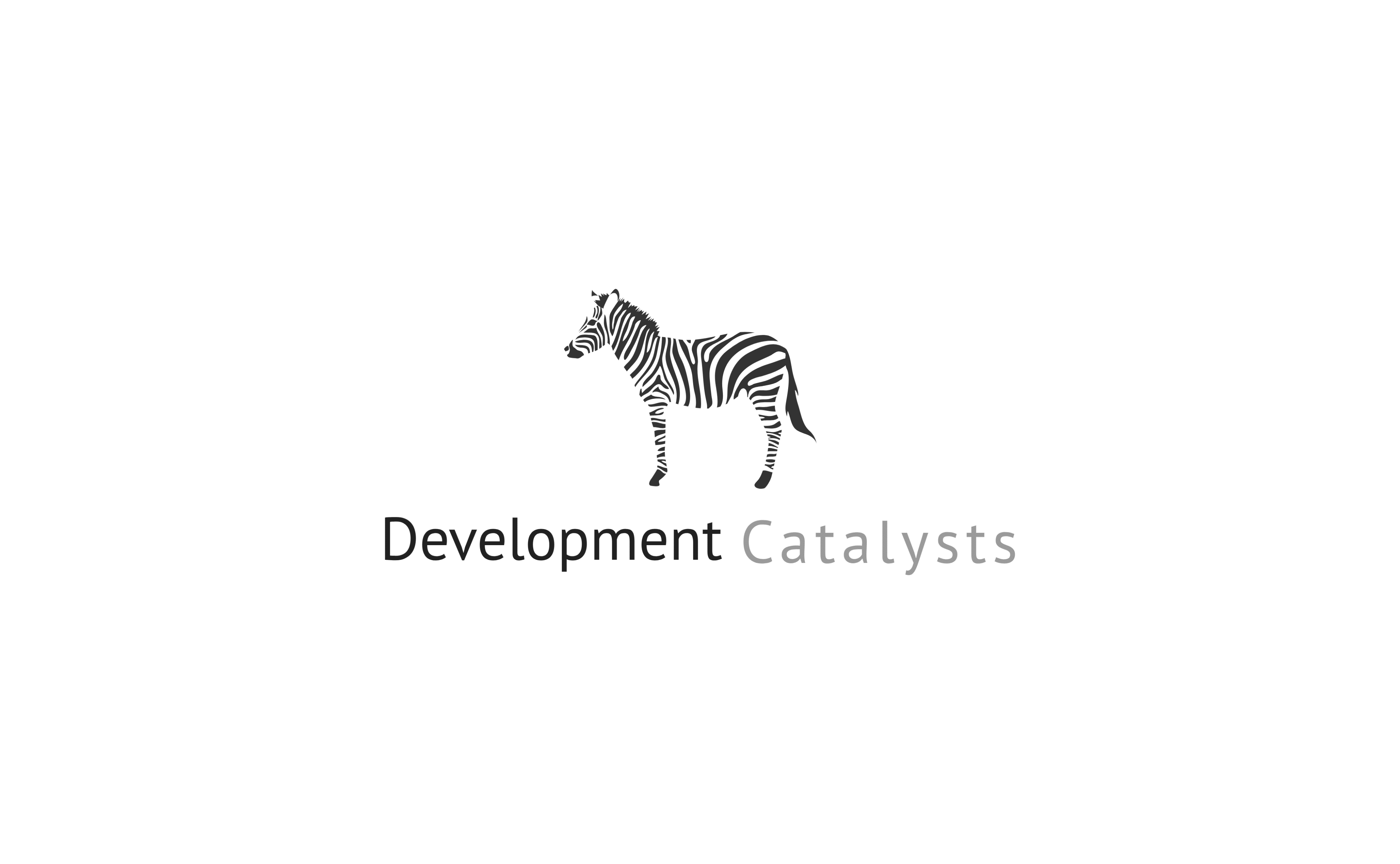 Workplan
Phase I
Phase II
Phase III
Workshop 2
Workshop 1
Online session
2
Key Dates and Important Meetings
Online session:

Workshop 1:

Data collection timeline:

Workshop 2:

Opportunities to present to ICC and other decision-makers:
Immediate action points